Творческие  проекты в  детских  лагеряхПесенный  и  театральный репертуар  для  детских лагерей
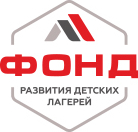 1
Константин Мулин 
Союз деятелей культуры и искусства для детей и молодёжи
Представитель в Москве Фонда развития детских лагерей
Участники Союза деятелей культуры и искусства 
для детей и молодежи, 
работающие с детскими лагерями
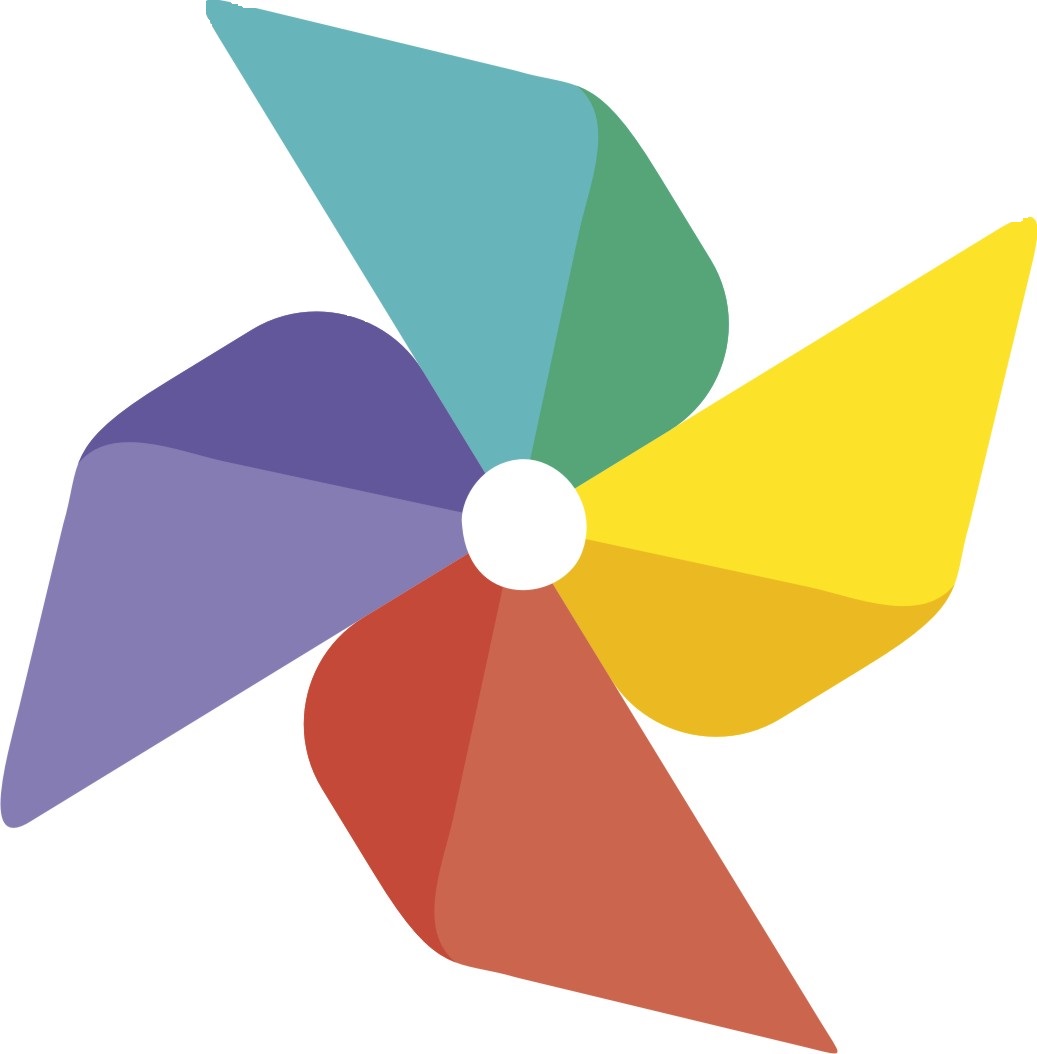 2
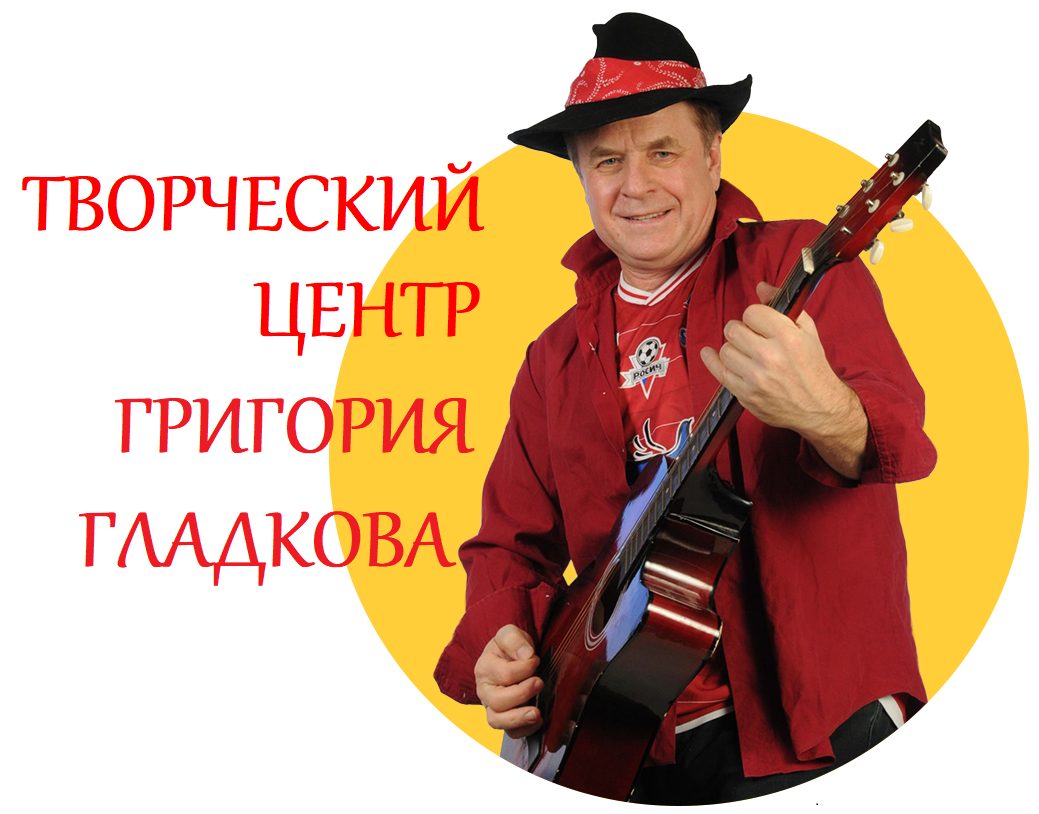 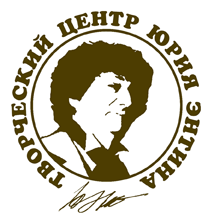 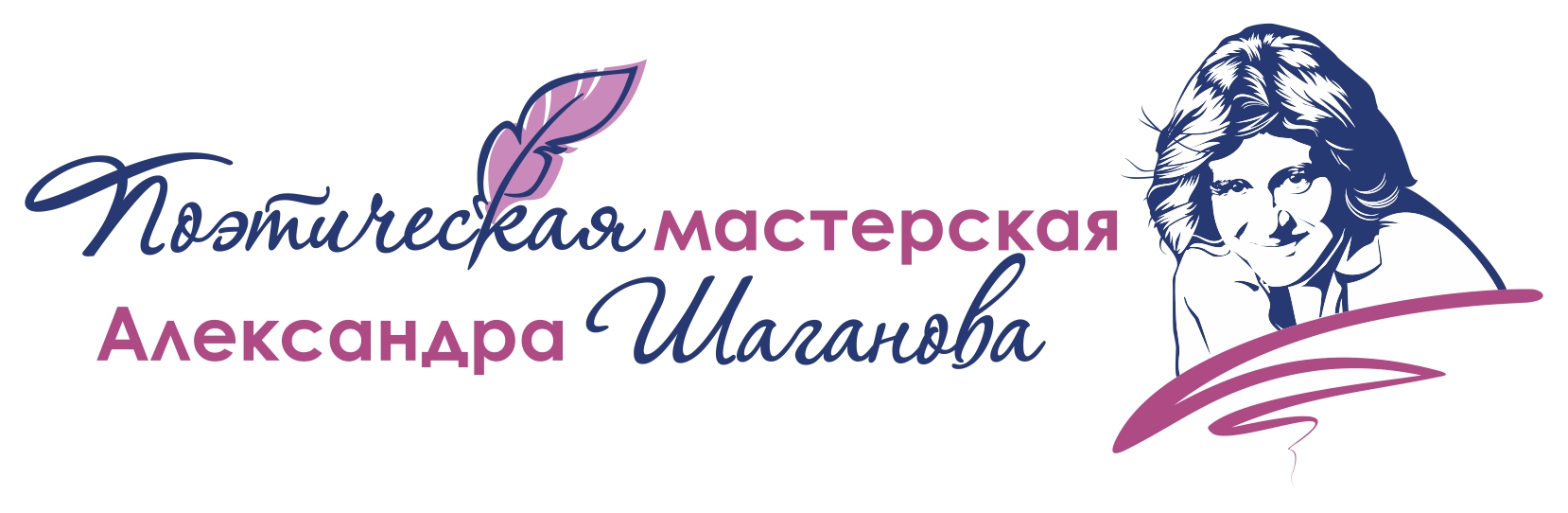 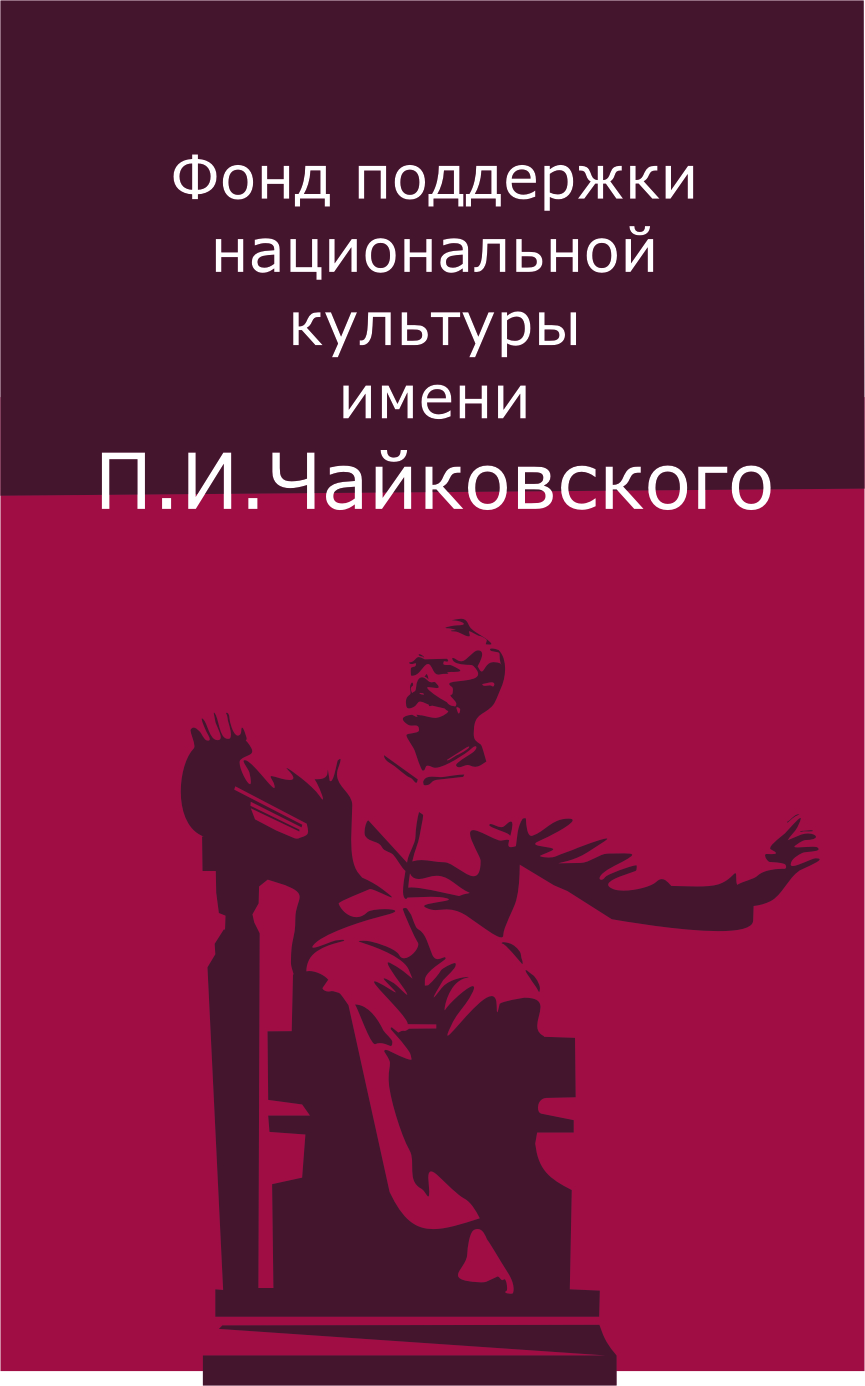 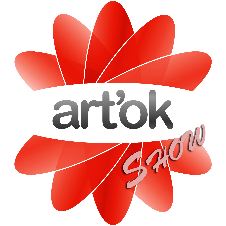 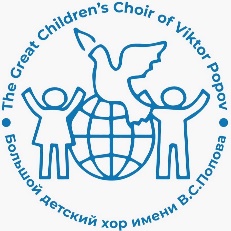 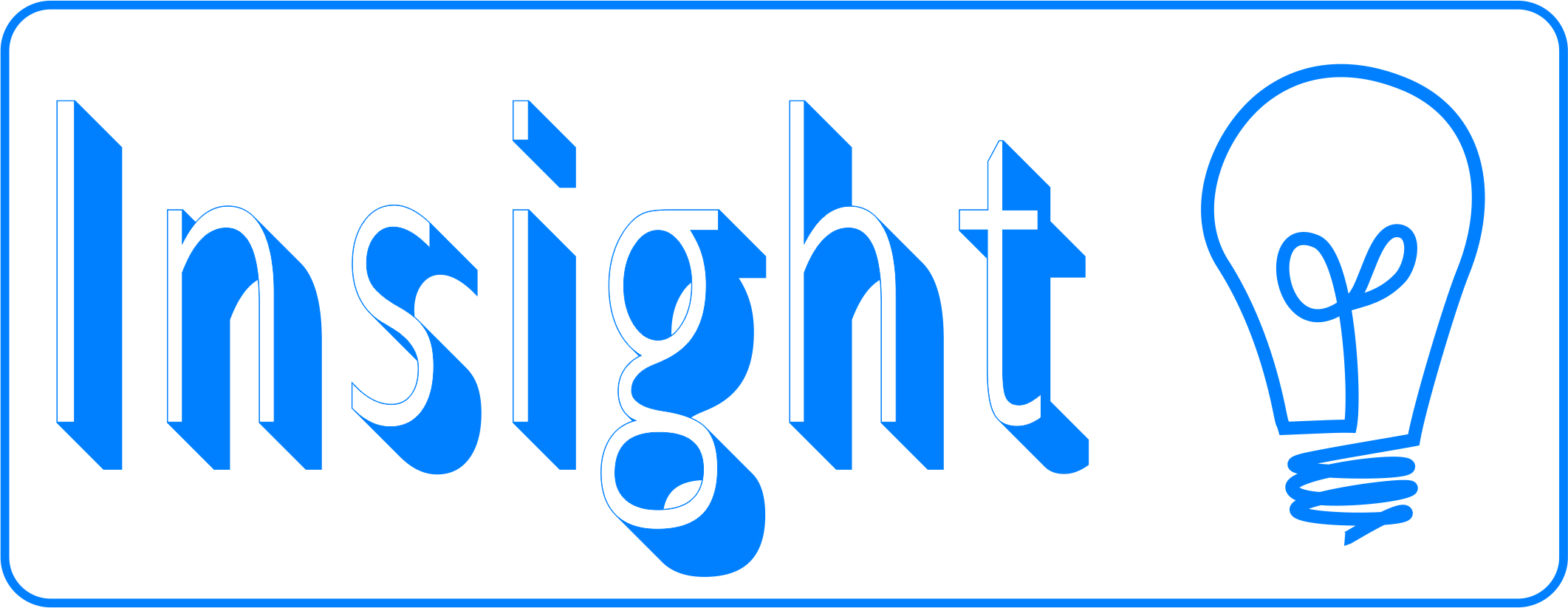 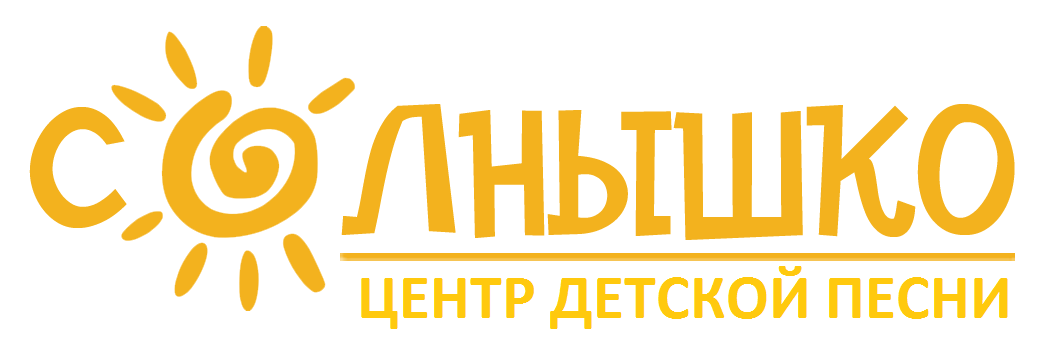 При поддержке грантов и программ государственных и общественных организаций
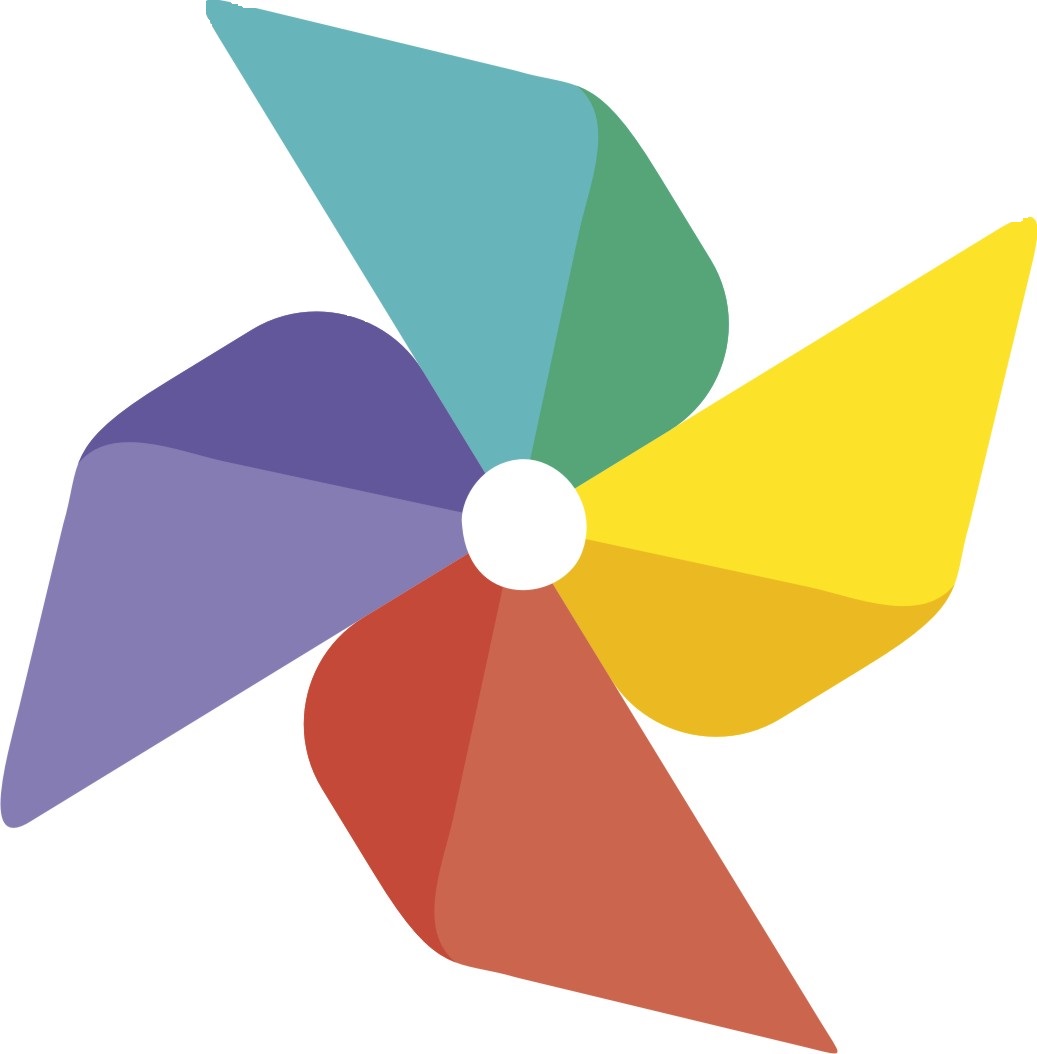 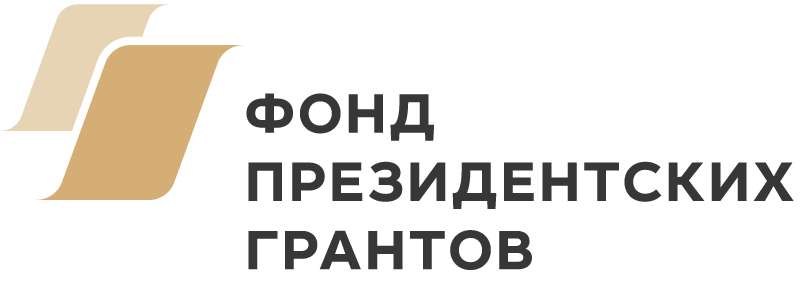 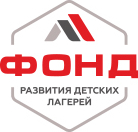 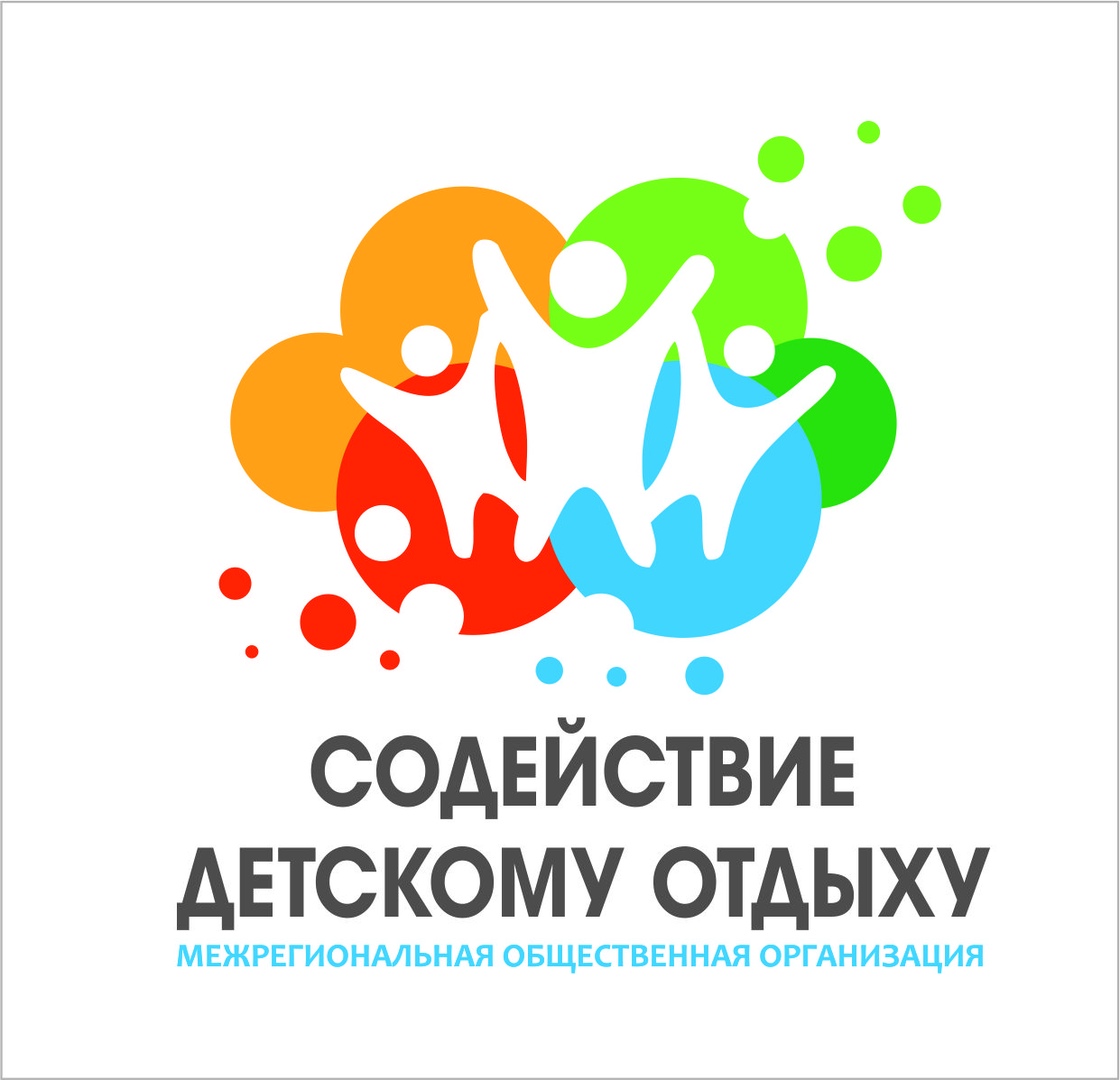 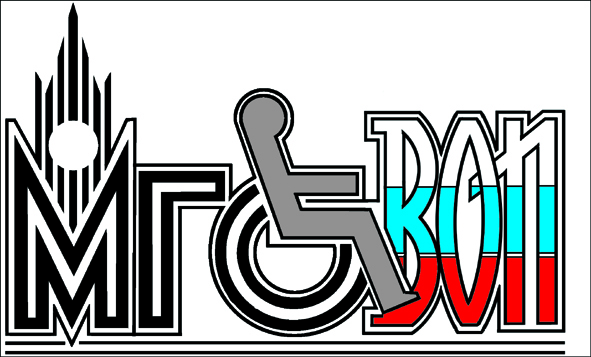 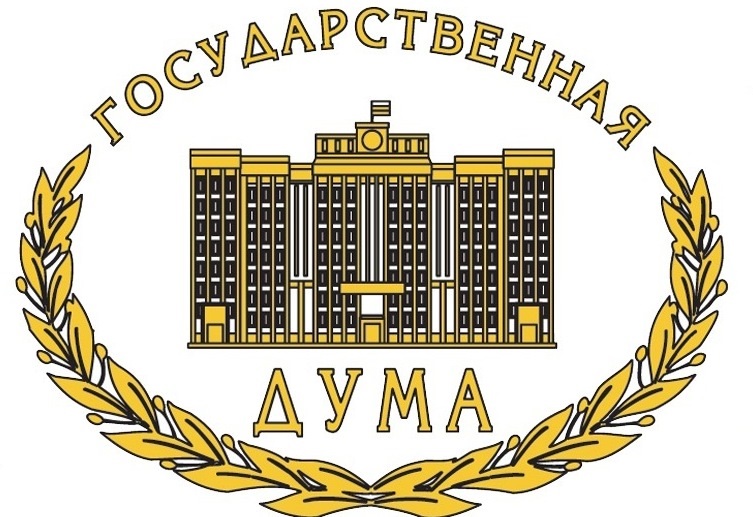 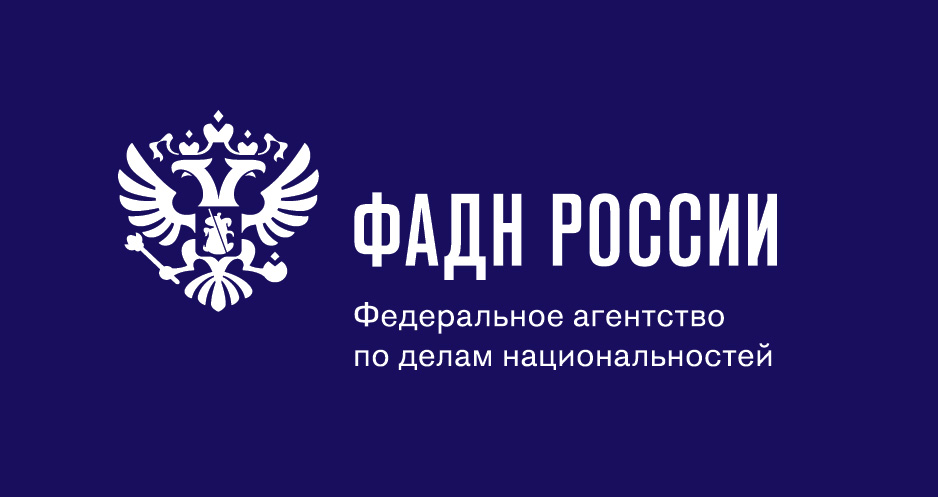 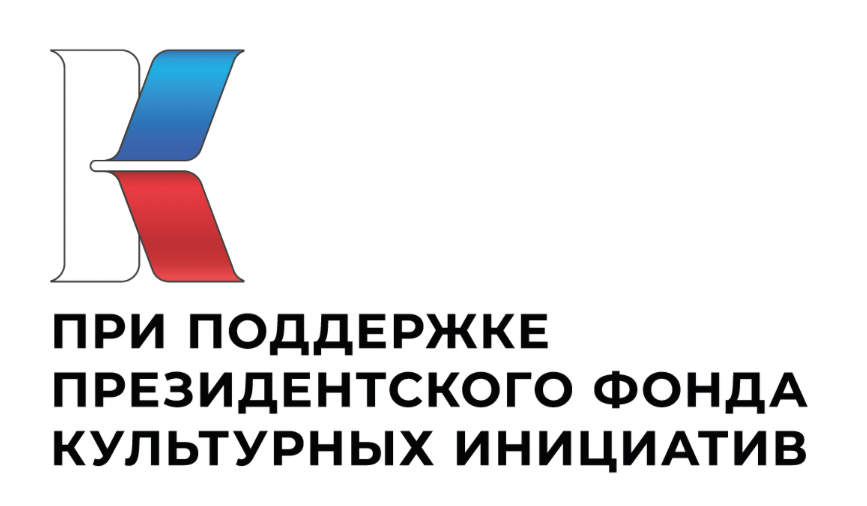 Творческие проекты членов Союза, 
в рамках которых создан и передаётся лагерям 
регионов РФ репертуар –
 https://disk.yandex.ru/d/Nhn_un-TrRoaqg
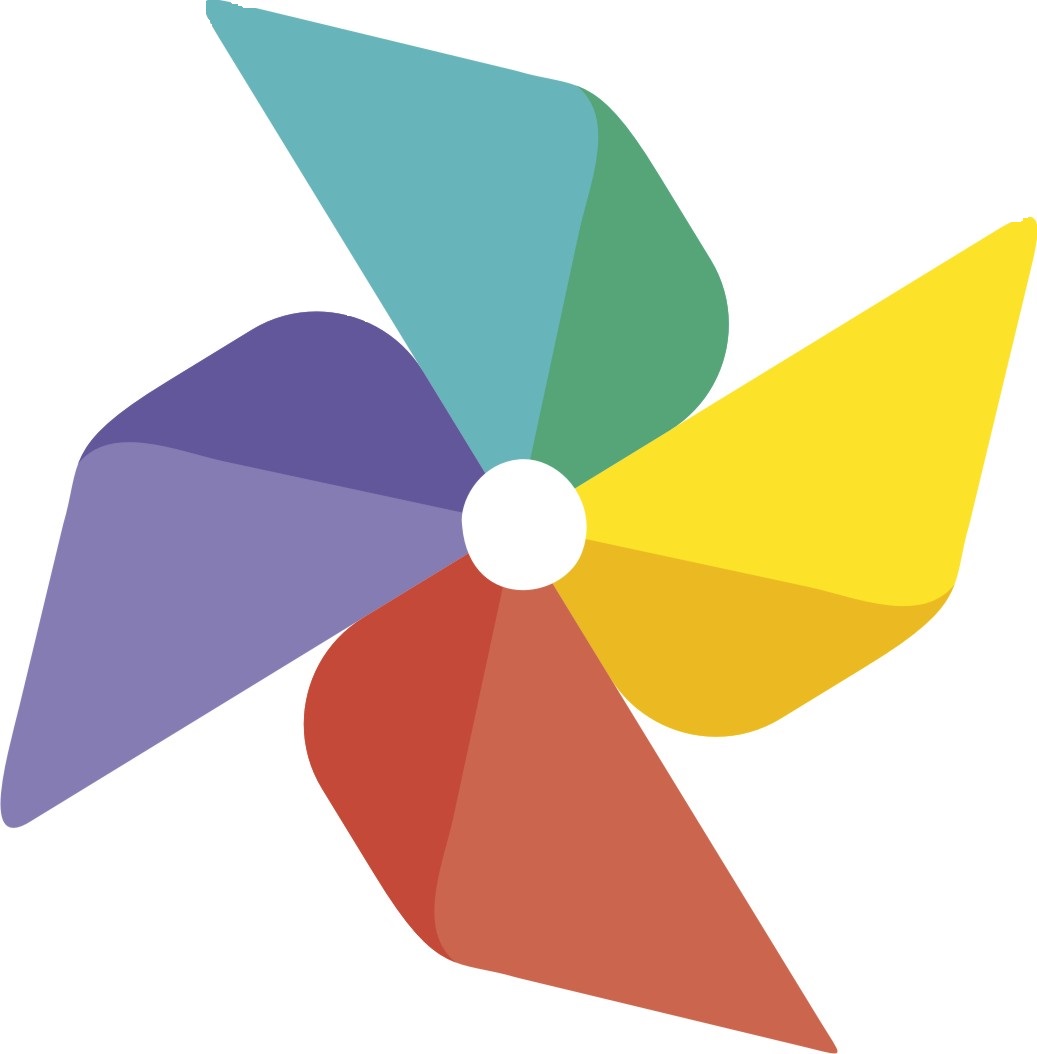 3
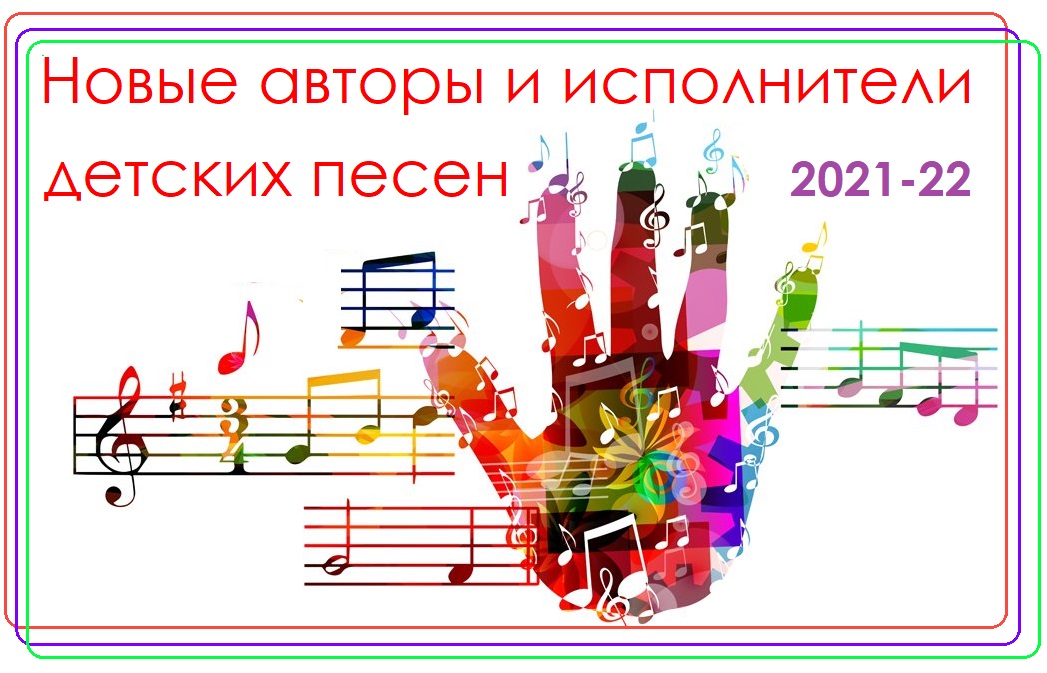 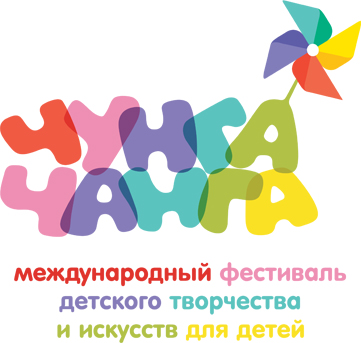 300 песен Энтина,
10 интерактивных спектаклей Энтина
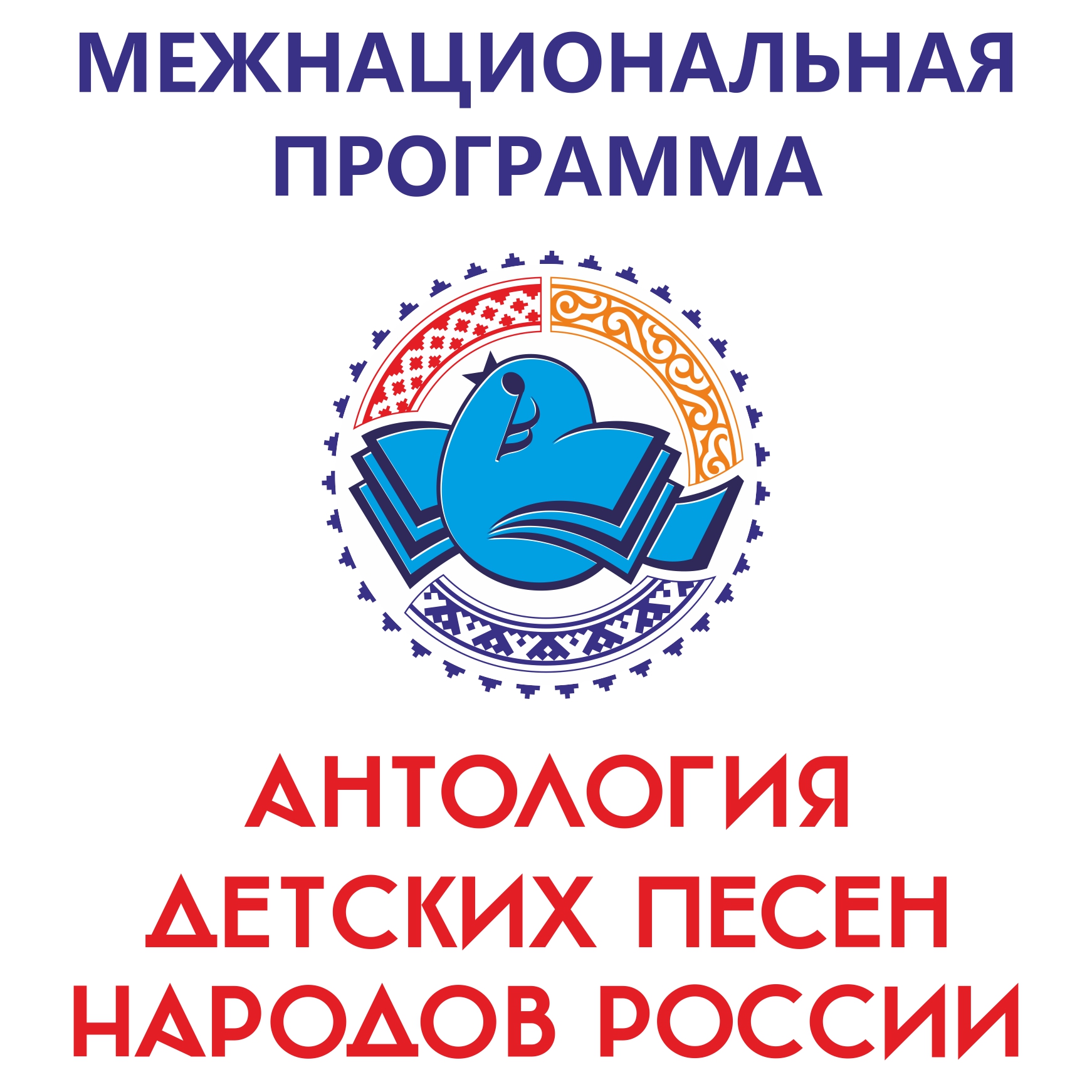 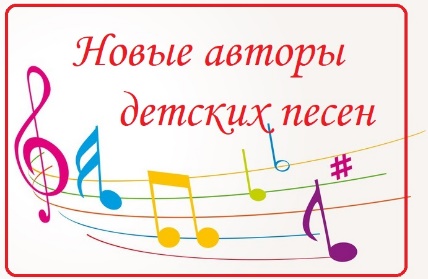 45 новых детских песен
(текст, ноты, 
плюсы и 
минусовки)
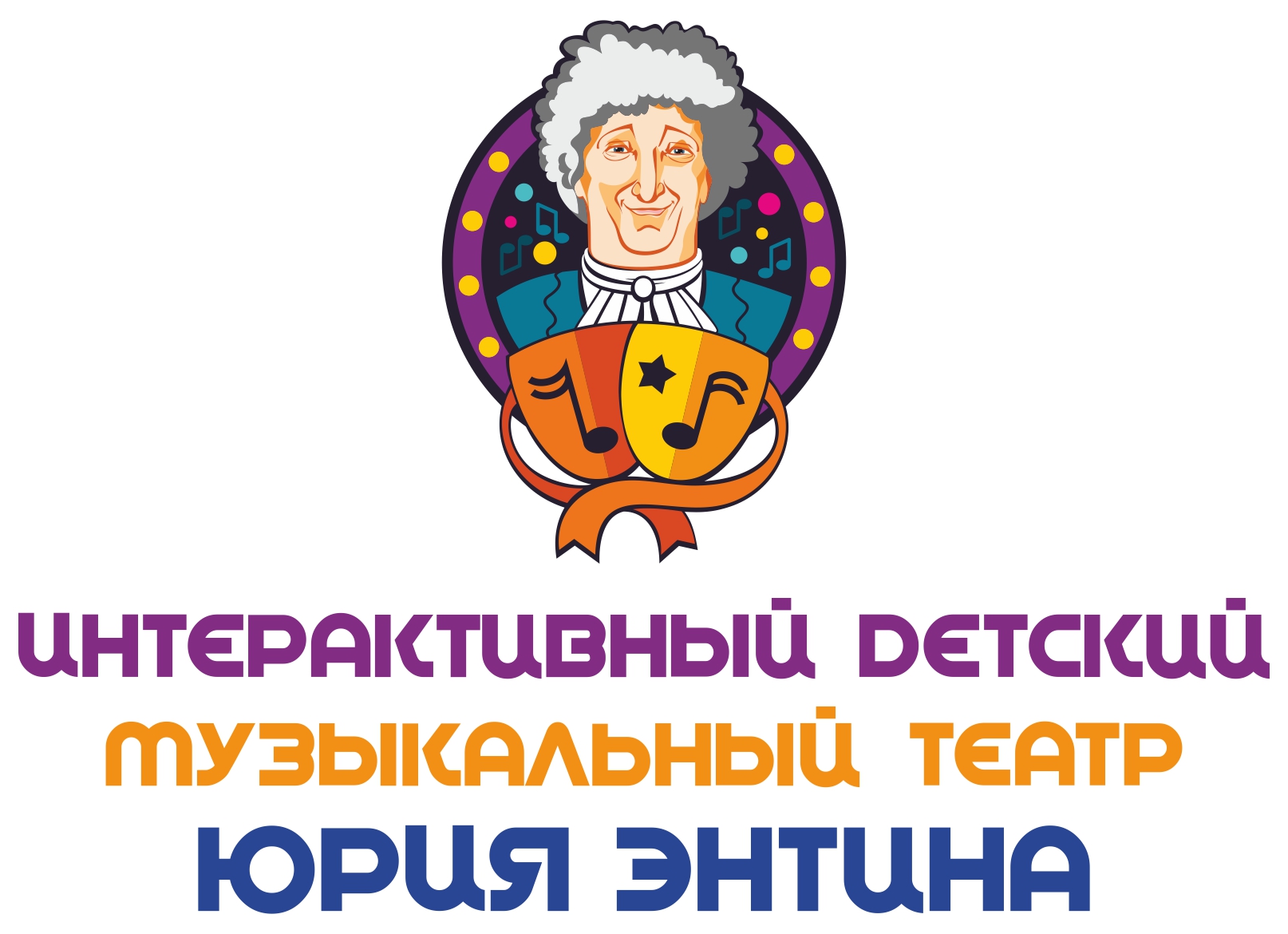 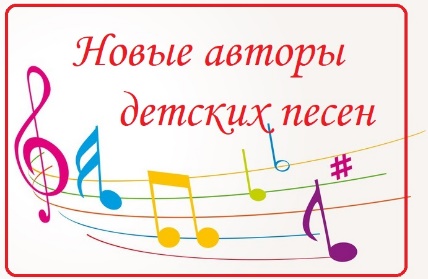 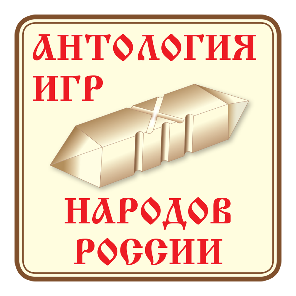 20 игр,
20 песен
Народов России
на 2-х языках,
тексты и
минусовки
+ костюмы
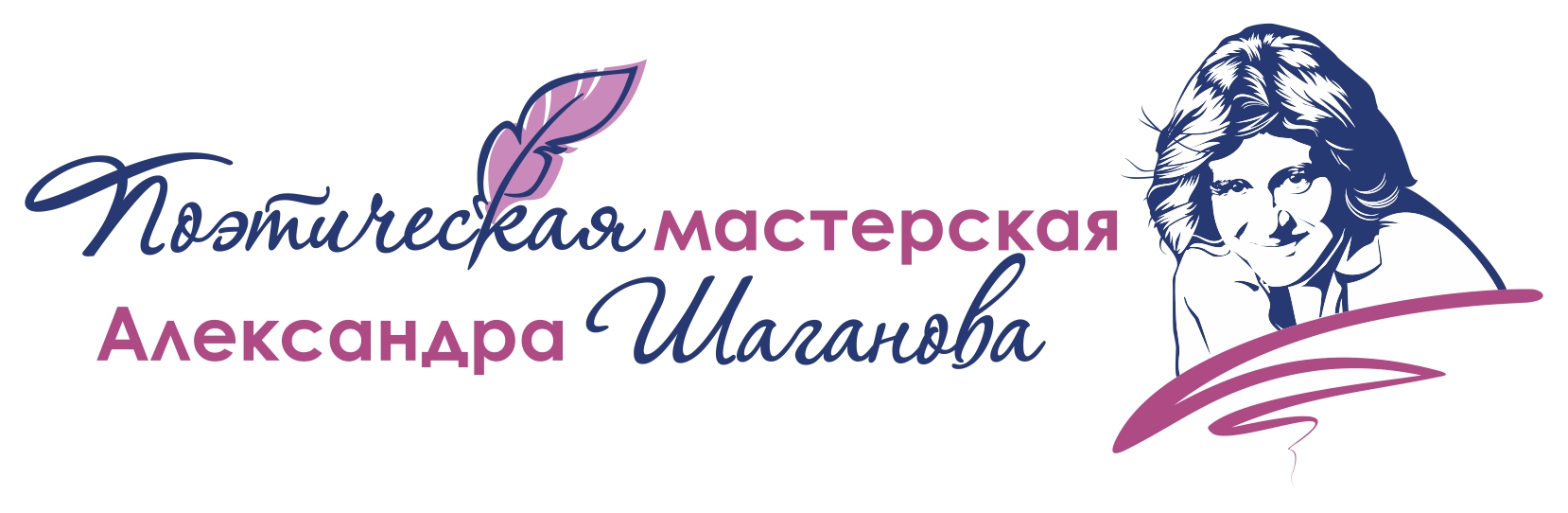 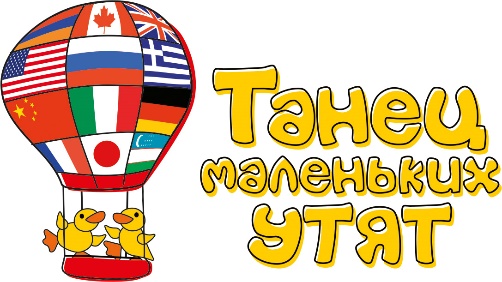 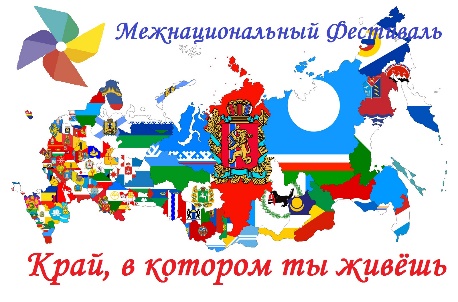 15 новых песен для молодежи
(текст, ноты, минусовки)
25 песен стран мира с переводом